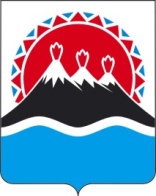 Соблюдение обязательных требований законодательства в сфере государственного регулирования цен (тарифов) при проведении мероприятий по государственному контролю (надзору)

Региональная служба по тарифам и ценам Камчатского края
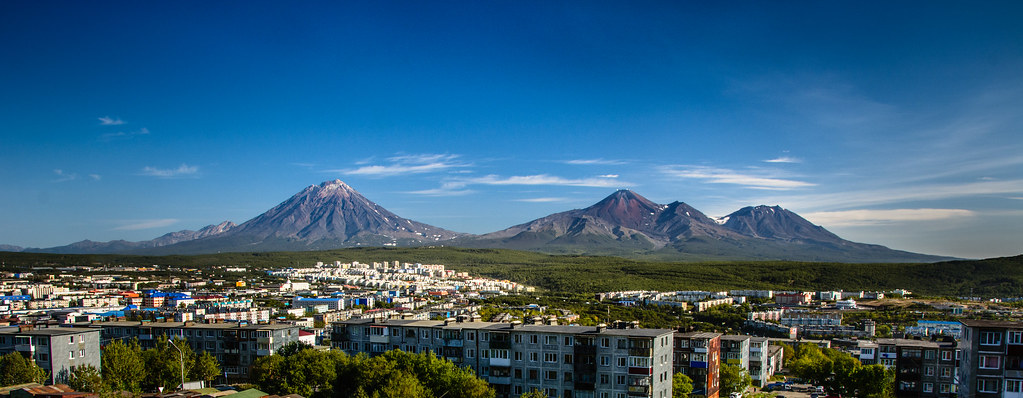 РСТ Камчатского края 2020 Sltarif@kamgov.ru
РУКОВОДСТВОпо соблюдению обязательных требований с разъяснением критериев правомерного поведения, новых требований нормативных правовых актов, а также необходимых для реализации таких нормативных правовых актов организационных, технических мероприятий при осуществлении Региональной службой по тарифам и ценам Камчатского края регионального государственного контроля (надзора) в области регулируемых государством цен (тарифов) на территории Камчатского края
Приказ РСТ Камчатского края № 309-ОД от 13.12.2019 года
«Об утверждении Руководства по соблюдению обязательных требований» 

https://www.kamgov.ru/ РСТ Камчатского края/Региональный государственный контроль/Профилактика нарушений обязательных требований/Руководства, доклады, рекомендации по соблюдению обязательных требований
РСТ Камчатского края 2020 Sltarif@kamgov.ru
Постановление Правительства Камчатского края от 19.08.2013 № 366-П «Об утверждении Порядка осуществления государственного контроля (надзора) в области регулируемых государством цен (тарифов) Региональной службой по тарифам и ценам Камчатского края»
Виды контрольных мероприятий

1) проведение плановых и внеплановых проверок юридических лиц, индивидуальных предпринимателей;
2) систематическое наблюдение и анализ;
3) принятие мер по профилактике нарушений обязательных требований законодательства.
РСТ Камчатского края 2020 Sltarif@kamgov.ru
Региональный государственный контроль (надзор) в области регулируемых государством цен (тарифов) в регулируемых сферах деятельности на территории Камчатского края осуществляется:
в электроэнергетике в части обоснованности величины цен (тарифов) и правильности применения цен (тарифов), использования инвестиционных ресурсов, включаемых в регулируемые им цены (тарифы), применения территориальными сетевыми организациями платы за технологическое присоединение и (или) стандартизированных ставок, определяющих величину этой платы, а также соблюдения стандартов раскрытия информации субъектами оптового и розничных рынков;

в сфере теплоснабжения в части обоснованности установления, изменения и применения цен (тарифов), в части соблюдения стандартов раскрытия информации теплоснабжающими организациями, теплосетевыми организациями, а также за использованием инвестиционных ресурсов, включенных в регулируемые государством цены (тарифы);

в сфере водоснабжения и водоотведения в части установления и (или) применения тарифов, в том числе в части определения достоверности, экономической обоснованности фактического расходования средств при осуществлении регулируемых видов деятельности, правильности применения регулируемых тарифов, а также требований к соблюдению стандартов раскрытия информации;

в области обращения с твердыми коммунальными отходами за соблюдением региональными операторами, операторами по обращению с твердыми коммунальными отходами требований порядка ценообразования и применения тарифов;

за применением цен на лекарственные препараты, включенные в перечень жизненно необходимых и важнейших лекарственных препаратов, организациями оптовой торговли, аптечными организациями, индивидуальными предпринимателями, имеющими лицензию на фармацевтическую деятельность;

за соблюдением предельного размера платы за проведение технического осмотра, предельных размеров расходов на оформление дубликата талона технического осмотра и (или) диагностической карты.
РСТ Камчатского края 2020 Sltarif@kamgov.ru
ОТВЕТСТВЕННОСТЬ
Завышение - влечет административную ответственность в соответствии с частью 1 статьи 14.6 КоАП РФ:
- размер штрафа на юридических лиц составляет двукратный размер излишне полученной выручки, на должностных лиц - пятьдесят тысяч рублей.
Не допускается как завышение, так и занижение установленных тарифов при осуществлении расчетов с потребителями
Занижение - влечет административную ответственность, предусмотренную частью 2 статьи 14.6 КоАП РФ:
- размер штрафа на должностных лиц - пятьдесят тысяч рублей или дисквалификацию на срок до трех лет; на юридических лиц - сто тысяч рублей.
РСТ Камчатского края 2020 Sltarif@kamgov.ru
Сведения о готовящихся нарушениях или о признаках нарушений обязательных требований
Орган контроля (надзора)
ПРЕДОСТЕРЕЖЕНИЕ
РСТ Камчатского края 2020 Sltarif@kamgov.ru
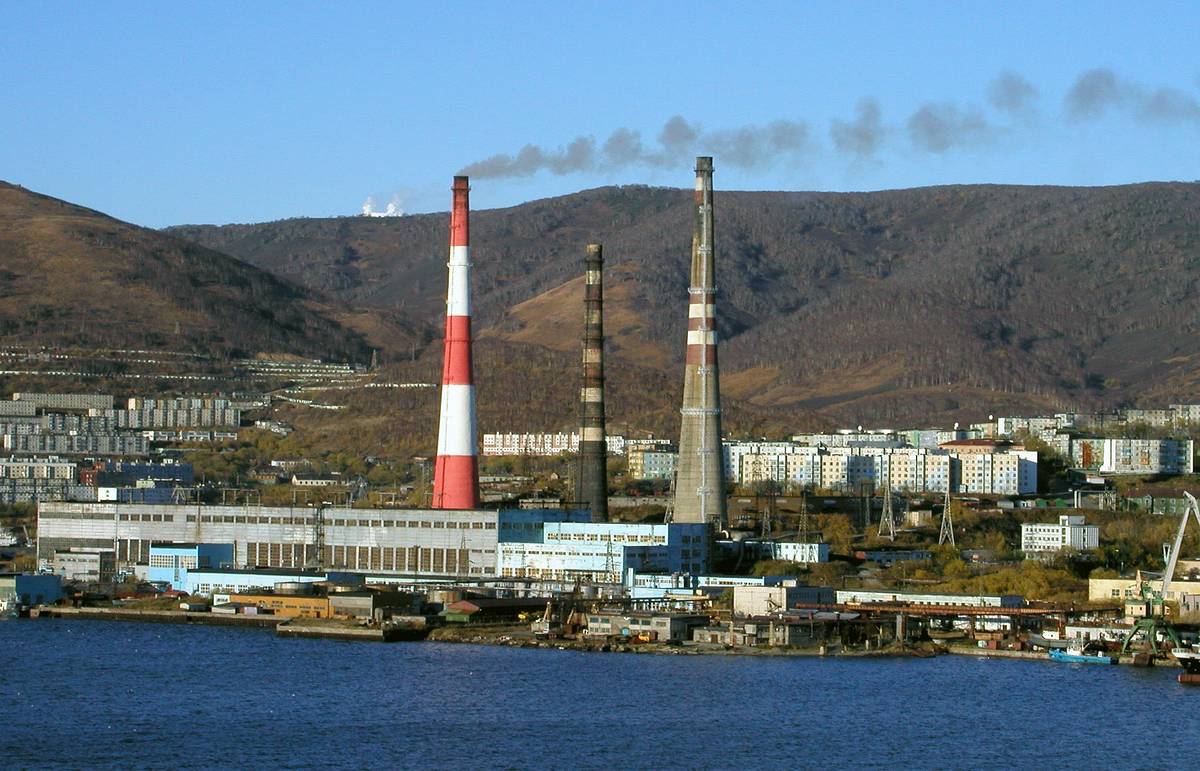 ЭЛЕКТРОЭНЕРГЕТИКА
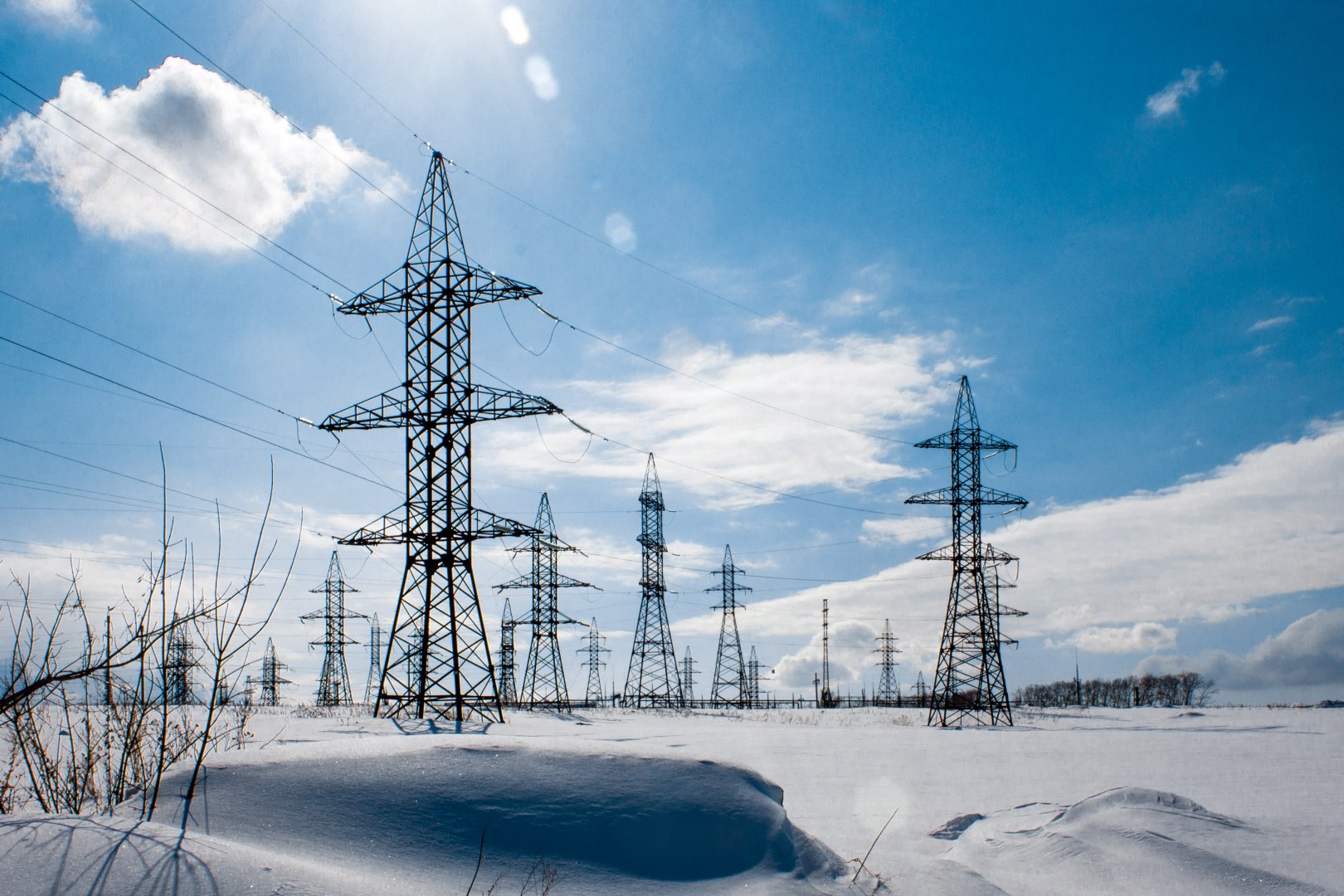 РСТ Камчатского края 2020 Sltarif@kamgov.ru
Перечень нормативных правовых актов, регламентирующих соблюдение требований, определяющих порядок и условия осуществления регионального государственного контроля (надзора) в области регулируемых государством цен (тарифов) на электрическую энергию на территории Камчатского края:
1) Налоговый кодекс Российской Федерации;

2) Жилищный кодекс Российской Федерации;	

3) Федеральный закон от 26.03.2003 № 35-ФЗ «Об электроэнергетике»;

4) Федеральный закон от 23.11.2009 № 261-ФЗ «Об энергосбережении и о повышении энергетической эффективности и о внесении изменений в отдельные законодательные акты Российской Федерации»;

5) Федеральный закон от 17.08.1995 № 147-ФЗ «О естественных монополиях»;	

6) Постановление Правительства Российской Федерации от 29.12.2011 № 1178 «О ценообразовании в области регулируемых цен (тарифов) в электроэнергетике»;

7) Постановление Правительства Российской Федерации от 27.12.2004 № 861 «Об утверждении Правил технологического присоединения энергопринимающих устройств потребителей электрической энергии, объектов по производству электрической энергии, а также объектов электросетевого хозяйства, принадлежащих сетевым организациям и иным лицам, к электрическим сетям»; 

8) Постановление Правительства РФ от 21.01.2004 № 24 «Об утверждении стандартов раскрытия информации субъектами оптового и розничных рынков электрической энергии»; 

9) Приказ ФАС России от 29.08.2017 № 1135/17 «Об утверждении Методических указаний по определению размера платы за технологическое присоединение к электрическим сетям»
РСТ Камчатского края 2020 Sltarif@kamgov.ru
Круг лиц, в отношении которых устанавливаются обязательные требования:
юридические лица, осуществляющие регулируемые виды деятельности;

2) индивидуальные предприниматели, осуществляющие регулируемые виды деятельности.
РСТ Камчатского края 2020 Sltarif@kamgov.ru
Соблюдение требований 
стандартов раскрытия информации
Рекомендации и разъяснения подконтрольным субъектам о соблюдении законодательства в сфере раскрытия информации находятся по ссылке https://www.kamgov.ru/sltarif в разделе «Стандарты раскрытия информации»
РСТ Камчатского края 2020 Sltarif@kamgov.ru
Основные причины нарушений в сфере стандартов раскрытия информации и мероприятия по их устранению
Мероприятия по устранению нарушений
Основные причины нарушений:
Определение перечня лиц, ответственных за систематическое ведение работы по стандартам раскрытия информации
Организация внутреннего контроля
Проведение обучения сотрудников
Отслеживание изменений нормативных правовых актов
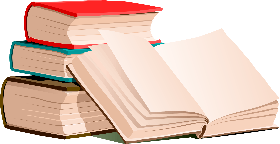 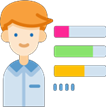 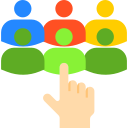 РСТ Камчатского края 2020 Sltarif@kamgov.ru
Способы раскрытия информации
Формы для раскрытия информации
приказ ФАС России от 8 октября 2014 года № 631/14 «Об утверждении форм раскрытия информации субъектами оптового и розничных рынков электрической энергии, не являющимися субъектами естественных монополий»;

приказ Федеральной службы по тарифам от 24 октября 2017 года № 1831 - э 
«Об утверждении форм раскрытия информации субъектами рынков электрической энергии и мощности, являющимися субъектами естественных монополий»
Приказом ФАС России от 22 января 2010 года № 27 утвержден порядок хранения раскрытой информации субъектами оптового и розничного рынков электрической энергии
РСТ Камчатского края 2020 Sltarif@kamgov.ru
Раскрытие информации организациями в сфере электроэнергетики
Ежегодно, не позднее 1 апреля (пп. «а» п. 12) 
- при наличии ИПР

(на официальном сайте в сети «Интернет» (https://invest.gosuslugi.ru))
Ежегодно, не позднее 1 июня 
(пп. «а» п. 12) 
– в случае отсутствия ИПР

(в электронных средствах массовой информации, на официальных сайтах субъектов рынков электрической энергии или ином официальном сайте в сети «Интернет», и (или) в официальном печатном издании)
Ежегодно, за 10 дней до представления в регулирующий орган предложения об установлении цен (тарифов) 
(пп. «г» п. 12)

(на официальных сайтах регулируемых организаций или ином официальном сайте в сети «Интернет», и (или) в периодическом печатном издании, в котором публикуются нормативные правовые акты органа исполнительной власти в области регулирования тарифов)
В обязательном порядке в срок, не превышающий 10 дней со дня опубликования отчетной информации либо изменений к ней, в РСТ Камчатского края направляют уведомление о месте ее опубликования в формате вышеуказанных шаблонов, либо на бумажном носителе
РСТ Камчатского края 2020 Sltarif@kamgov.ru
Раскрытие информации сетевыми организациями в сфере электроэнергетики
Не позднее 1 апреля 
(пп. «с» п. 19)
(на официальном сайте сетевой организации или ином официальном сайте в сети «Интернет»)
Ежегодно, до 1 апреля 
(пп. «б» п. 12)
(на официальном сайте сетевой организации или ином официальном сайте в сети «Интернет» и (или) в печатных средствах массовой информации)
Ежегодно, до 1 марта 
(пп. «а», абз.1-5 пп «г», пп «з», абз.2 пп «о» п. 19)
(на официальном сайте сетевой организации или ином официальном сайте в сети «Интернет»)
Ежеквартально 
(абз.6-8 пп «г», пп «е» п. 19)
(на официальном сайте сетевой организации или ином официальном сайте в сети «Интернет»)
Ежемесячно 
(пп «д» п. 19)
(на официальном сайте сетевой организации или ином официальном сайте в сети «Интернет»)
В течение 5 дней со дня поступления в сетевую организацию решения регулирующего органа об установлении тарифов
(пп. «б» п. 19)
(на официальном сайте сетевой организации или ином официальном сайте в сети «Интернет»)
Предоставление по письменному запросу 
(пп «д», пп «з», пп «р» п. 19)
(в течение 7 дней с момента поступления запроса)
2 раза в год в конце каждого полугодия текущего года
(пп. «ж» п. 19)
(субъектам оперативно-диспетчерского управления)
По мере обновления, но не реже одного раза в месяц 
(абз.9 пп «г», пп «т» п. 19)
(на официальном сайте сетевой организации или ином официальном сайте в сети «Интернет»)
За 10 дней до представления в регулирующий орган сведений о расходах за технологическое присоединение (план)
(пп. «в» п. 19)
(на официальном сайте территориальной сетевой организации или ином официальном сайте в сети «Интернет», и (или) в периодическом печатном издании)
В части инвестиционных программ
Ежегодно, до 1 марта
(пп. «м» п. 19)
(на официальном сайте в сети «Интернет» (https://invest.gosuslugi.ru) с использованием усиленной квалифицированной электронной подписи)
Информация раскрывается в форме электронных документов в соответствии с формами, правилами заполнения указанных форм и требованиями к их форматам раскрытия, утвержденными Минэнерго России
Ежеквартально, не позднее чем через 45 дней после окончания отчетного квартала, а также ежегодно, до 1 апреля
(пп. «н» п. 19)
(на официальном сайте в сети «Интернет» (https://invest.gosuslugi.ru) с использованием усиленной квалифицированной электронной подписи)
В обязательном порядке в срок, не превышающий 10 дней со дня опубликования отчетной информации либо изменений к ней, в РСТ Камчатского края направляют уведомление о месте ее опубликования в формате вышеуказанных шаблонов, либо на бумажном носителе
РСТ Камчатского края 2020 Sltarif@kamgov.ru
Раскрытие информации субъектами оперативно-диспетчерского управления
Не реже одного раза в год
(пп «а» п. 30)
(в официальном печатном издании)
Ежегодно, не позднее 1 марта
(абз.27 пп «б», пп «в» п. 30)
(на официальном сайте сетевой организации или ином официальном сайте в сети «Интернет»)
Ежедневно
(абз.2 пп «б» п. 30)
(на официальном сайте сетевой организации или ином официальном сайте в сети «Интернет»)
Ежегодно
(абз.7-8 пп «б», пп «г» п. 30)
(на официальном сайте сетевой организации или ином официальном сайте в сети «Интернет»)
Ежеквартально
(абз.13-16, 33 пп «б» п. 30)
(на официальном сайте сетевой организации или ином официальном сайте в сети «Интернет»)
Предоставление по письменному запросу 
(абз.6 пп «б» п. 30)
(в течение 7 дней с момента поступления запроса)
В части инвестиционных программам
Ежеквартально, не позднее чем через 45 дней после окончания отчетного квартала, а также ежегодно, до 1 апреля
(пп. «е» п. 30)
(на официальном сайте в сети «Интернет» (https://invest.gosuslugi.ru) с использованием усиленной квалифицированной электронной подписи)
Ежегодно, до 15 апреля
(пп «д» п. 30)
(на официальном сайте в сети «Интернет» (https://invest.gosuslugi.ru) с использованием усиленной квалифицированной электронной подписи)
Информация раскрывается в форме электронных документов в соответствии с формами, правилами заполнения указанных форм и требованиями к их форматам раскрытия, утвержденными Минэнерго России
Субъектами оперативно-диспетчерского управления в технологически изолированных территориальных электроэнергетических системах информация раскрывается по соответствующей технологически изолированной территориальной электроэнергетической системе
РСТ Камчатского края 2020 Sltarif@kamgov.ru
Раскрытие информации производителями электрической энергии
Ежегодно, не позднее 1 июня

(п. 35, 37-38)

(в официальном печатном издании)

Возможно размещение сведений о составе и характере раскрываемой информации со ссылкой на адрес сайта в сети «Интернет», где информация размещается в полном объеме.
В части инвестиционных программ
Ежегодно, до 15 апреля

(п 35, 37-38)

(на официальном сайте в сети «Интернет» (https://invest.gosuslugi.ru) с использованием усиленной квалифицированной электронной подписи)

Информация в абз. 2 - 8 п 36 раскрывается в форме электронных документов в соответствии с формами, правилами заполнения указанных форм и требованиями к их форматам раскрытия, утвержденными Минэнерго России
В обязательном порядке в срок, не превышающий 10 дней со дня опубликования отчетной информации либо изменений к ней, в РСТ Камчатского края направляют уведомление о месте ее опубликования в формате вышеуказанных шаблонов, либо на бумажном носителе
РСТ Камчатского края 2020 Sltarif@kamgov.ru
Раскрытие информации гарантирующими поставщиками, энергоснабжающими и энергосбытовыми организациями
Не реже одного раза в год
 (пп «а-в» за искл. абз.5 пп «в» п. 45)
(в официальном печатном издании)
Ежемесячно 
(пп «г» п. 45, пп «ж» п 49)
(в электронных средствах массовой информации)
Ежегодно, не позднее 1 июня
 (пп «е» п. 45)
(в официальном печатном издании)
Предоставление по письменному запросу 
(пп «д» п. 45)
(в течение 7 дней с момента поступления запроса)
В части инвестиционных программ
Ежегодно, до 15 апреля
 (п. 46)
(на официальном сайте в сети «Интернет» (https://invest.gosuslugi.ru) с использованием усиленной квалифицированной электронной подписи)
В обязательном порядке в срок, не превышающий 10 дней со дня опубликования отчетной информации либо изменений к ней, в РСТ Камчатского края направляют уведомление о месте ее опубликования в формате вышеуказанных шаблонов, либо на бумажном носителе
РСТ Камчатского края 2020 Sltarif@kamgov.ru
Ведение раздельного учета расходов и доходов
Юридические лица и индивидуальные предприниматели, осуществляющие регулируемые виды деятельности, обязаны вести раздельный учет расходов и доходов
Нормативно-правовые акты:
Статья 23 часть 2 - обязательный раздельный учет организациями, осуществляющими регулируемые виды деятельности, объема продукции (услуг), доходов и расходов на производство, передачу и сбыт электрической энергии;

Статья 43 - Особенности ведения учета доходов, продукции и затрат по видам деятельности в сфере электроэнергетики
Федеральный закон от 26.03.2003 № 35-ФЗ 
«Об электроэнергетике»

статьи 23 и 43
Приказ Минэнерго РФ от 13.12.2011 N 585 "Об утверждении Порядка ведения раздельного учета доходов и расходов субъектами естественных монополий в сфере услуг по передаче электрической энергии и оперативно-диспетчерскому управлению в электроэнергетике"
Порядок ведения раздельного учета доходов и расходов субъектами естественных монополий в сфере услуг по передаче электрической энергии и оперативно-диспетчерскому управлению в электроэнергетике
РСТ Камчатского края 2020 Sltarif@kamgov.ru
Предложения об установлении тарифов и (или) их предельных уровней на электрическую энергию (мощность) и на услуги по передаче электрической энергии по электрическим сетям
Нормативно-правовые акты:
Правила государственного регулирования (пересмотра, применения) цен (тарифов) в электроэнергетике, утвержденные постановлением Правительства Российской Федерации от 29.12.2011 № 1178
Перечень документов 
–  (п. 12, 17)
Срок предоставления 
– до 1 мая, предшествующего очередному периоду регулирования (п. 12)
Дополнительные материалы к предложениям об установлении цен (тарифов) по своей инициативе
– не позднее 30 рабочих дней до даты наступления очередного периода регулирования
(п. 12)
Срок предоставления (для впервые заявившихся на регулирование) 
– срок не установлен (п. 18)
Пересмотр цен (тарифов) с целью корректировок долгосрочных тарифов, осуществляется в том же порядке, 
что и установление цен (тарифов)
РСТ Камчатского края 2020 Sltarif@kamgov.ru
Контрольные мероприятия в электроэнергетике, проведенные РСТ Камчатского края
РСТ Камчатского края 2020 Sltarif@kamgov.ru
Основные нарушения, выявленные в ходе контрольных мероприятий в электроэнергетике
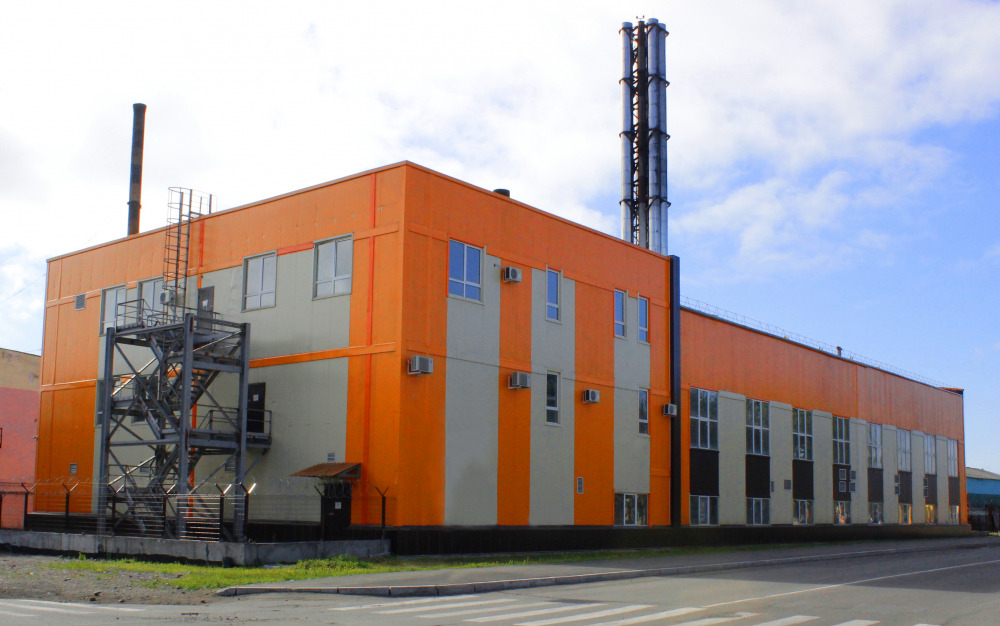 РСТ Камчатского края 2020 Sltarif@kamgov.ru
ТЕПЛОСНАБЖЕНИЕ
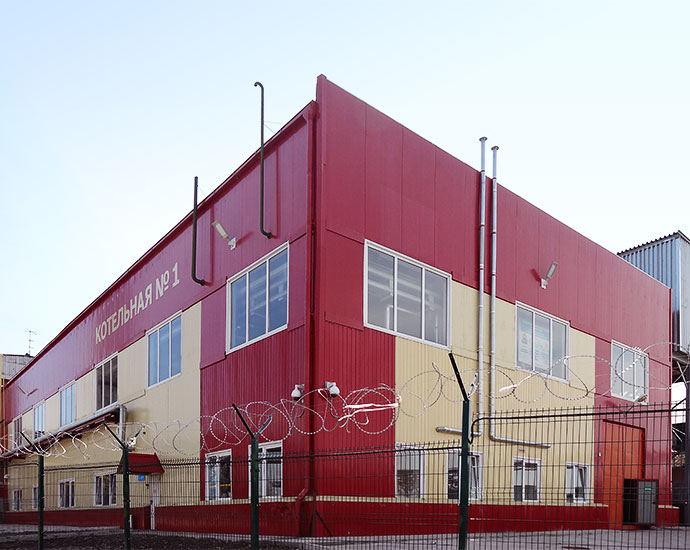 Перечень нормативных правовых актов, регламентирующих соблюдение требований, определяющих порядок и условия осуществления регионального государственного контроля (надзора) в области регулируемых государством цен (тарифов) в сфере теплоснабжения и тарифов на  горячую воду в закрытой системе горячего водоснабжения в  на территории Камчатского края:
Налоговый кодекс Российской Федерации
Жилищный кодекс Российской Федерации
3. Федеральный закон от 27.07.2010 № 190-ФЗ «О теплоснабжении»;
4. Федеральный закон от 23.11.2009 № 261-ФЗ «Об энергосбережении и о повышении энергетической эффективности и о внесении изменений в отдельные законодательные акты Российской Федерации»;
5. Федеральный закон от 07.12.2011 № 416-ФЗ «О водоснабжении и водоотведении»;
6. Постановление Правительства Российской Федерации от 22.10.2012 № 1075 «О ценообразовании в сфере теплоснабжения»;
7. Постановление Правительства Российской Федерации от 13.05.2013 № 406 «О государственном регулировании тарифов в сфере водоснабжения и водоотведения»;
8. Постановление Правительства Российской Федерации от 15.05.2010 № 340 «О порядке установления требований к программам в области энергосбережения и повышения энергетической эффективности организаций, осуществляющих регулируемые виды деятельности»;
9. Постановление Правительства Российской Федерации от 05.07.2013 № 570 «О стандартах раскрытия информации теплоснабжающими организациями, теплосетевыми организациями и органами регулирования»;
Круг лиц в отношении которых устанавливается обязательные требования:
юридические лица, осуществляющие регулируемые виды деятельности;


2) индивидуальные предприниматели, осуществляющие регулируемые виды деятельности.
Соблюдение требований стандартов раскрытия информациив сфере теплоснабжения
В целях повышения открытости данных о деятельности регулируемых организаций, постановлением Правительства Российской Федерации от 31.03.2018 № 390 изменен порядок раскрытия информации в сфере теплоснабжения, водоснабжения и водоотведения:



Ресурсоснабжающая организация




                                   Система ГИС ЖКХ                               Система ФГИС ЕИАС Мониторинг
Соблюдение требований стандартов раскрытия информациив сфере теплоснабжения в части предоставления информации в орган регулирования
В случае если организация осуществляет несколько видов деятельности, информация о которых подлежит раскрытию в соответствии с пунктом 13 Стандартов № 570, информация по каждому виду деятельности раскрывается отдельно.

В случае если организацией оказываются услуги по нескольким технологически не связанным между собой системам теплоснабжения и если в отношении указанных систем устанавливаются различные тарифы в сфере теплоснабжения, то информация раскрывается отдельно по каждой системе теплоснабжения.
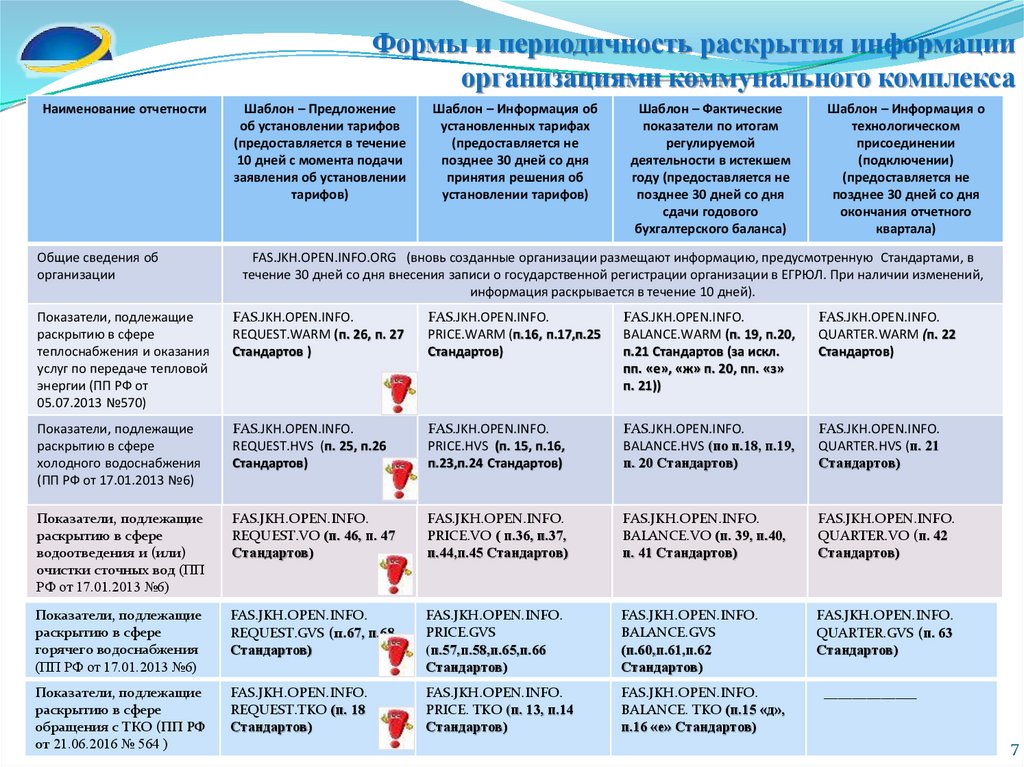 Раскрытие информации в части инвестиционных программ
Ежегодно, до 20 апреля 
(пункт 12 Приказа Минстроя от 07.11.2014 № 689/пр)

2 раза в год
 в формате шаблонов, направленных ФАС России по системе ФГИС ЕИАС Мониторинг
Ведение раздельного учета
В соответствии с пунктом 9 части 1 статьи 7 Федерального закона от 27.07.2010 № 190-ФЗ (ред. от 01.04.2020) «О теплоснабжении» организации, осуществляющие регулируемые виды деятельности в сфере теплоснабжения обязаны вести раздельный учет:

1. объема производства тепловой энергии;

2. объема производства теплоносителя;

3. доходов и расходов, связанных с производством тепловой энергии, теплоносителя;

4. доходов и расходов, связанных с передачей тепловой энергии , теплоносителя;

5. доходов и расходов, связанных со сбытом тепловой энергии, теплоносителя.
РСТ Камчатского края 2020 Sltarif@kamgov.ru
Предложения об установлении тарифов на тепловую энергию
Нормативно-правовые акты:
Правил регулирования цен (тарифов) в сфере теплоснабжения, утвержденных постановлением Правительства Российской Федерации от 22.10.2012 № 1075
Срок предоставления (для впервые заявившихся на регулирование) 
– срок не установлен
Перечень документов 
–  (16, 16(1), 16(2), 16(3)
Срок предоставления 
– до 1 мая, предшествующего очередному периоду регулирования (п. 13)
Пересмотр цен (тарифов) с целью корректировок долгосрочных тарифов, осуществляется в том же порядке, 
что и установление цен (тарифов)
РСТ Камчатского края 2020 Sltarif@kamgov.ru
Предложения об установлении платы за подключение к системе теплоснабжения
Нормативно-правовые акты:
Правил регулирования цен (тарифов) в сфере теплоснабжения, утвержденных постановлением Правительства Российской Федерации от 22.10.2012 № 1075
Срок предоставления (для впервые заявившихся на регулирование) 
– срок не установлен
Перечень документов 
–  (Пункт 39 (6))
Срок предоставления 
– до 1 сентября, предшествующего очередному периоду регулирования (п. 39(3)
Пересмотр цен (тарифов) с целью корректировок долгосрочных тарифов, осуществляется в том же порядке, 
что и установление цен (тарифов)
Образец заявления поУСТАНОВЛЕНИЮ ЦЕН (ТАРИФОВ)И О ВЫБОРЕ МЕТОДА РЕГУЛИРОВАНИЯ ТАРИФОВ
Рекомендуемая форма заполнения заявления размещена на официальном сайте Службы.
Данная форма содержит обязательные требования заполнения, перечисленные в пункте  15  Порядка открытия дел  об установлении цен (тарифов), утвержденного постановлением Правительства РФ от 22.10.2012 № 1075
Холодное водоснабжение и водоотведение
РСТ Камчатского края 2020 Sltarif@kamgov.ru
Перечень нормативных правовых актов, регламентирующих соблюдение требований, определяющих порядок и условия осуществления регионального государственного контроля (надзора) в области государственного регулирования тарифов в сфере водоснабжения и водоотведения:
Налоговый кодекс Российской Федерации;
Жилищный кодекс Российской Федерации;
Федеральный закон от 07.12.2011 № 416-ФЗ «О водоснабжении и водоотведении»;
Федеральный закон от 23.11.2009 № 261-ФЗ «Об энергосбережении и о повышении энергетической эффективности и о внесении изменений в отдельные законодательные акты Российской Федерации»;
Федеральный закон от 17.08.1995 № 147-ФЗ «О естественных монополиях»;
Постановление Правительства Российской Федерации от 13.05.2013 № 406 «О государственном регулировании тарифов в сфере водоснабжения и водоотведения»;
Постановление Правительства Российской Федерации от 29.07.2013 № 641 «Об инвестиционных и производственных программах организаций, осуществляющих деятельность в сфере водоснабжения и водоотведения»;
Постановление Правительства Российской Федерации от 17 января 2013 г. № 6 «О стандартах раскрытия информации в сфере водоснабжения и водоотведения»;
Постановление Правительства Российской Федерации от 15.05.2010 № 340 «О порядке установления требований к программам в области энергосбережения и повышения энергетической эффективности организаций, осуществляющих регулируемые виды деятельности».
РСТ Камчатского края 2020 Sltarif@kamgov.ru
Стандарты раскрытия информации
Контроль за раскрытием информации
Систематическое наблюдение и анализ за соблюдением Стандартов раскрытия информации проводится по вопросам:
 факта раскрытия информации
источника опубликования информации, избранного подконтрольным субъектом
соблюдение сроков и периодичности раскрытия информации
полноты раскрытия информации
порядка уведомления органа государственного контроля (надзора) об источниках опубликования информации
соблюдение форм предоставления информации и правил заполнения этих форм
достоверности раскрываемой информации, в том числе на основании сравнения с представленными в рамках тарифной кампании обосновывающими материалами, а также с результатами проводимых проверок
ФАС России использует следующие единые форматы для сбора информации посредством использования ЕИАС Мониторинг:
FAS.JKH.OPEN.INFO.ORG.VO «Общая информация о регулируемой организации (водоотведение)».
FAS.JKH.OPEN.INFO.ORG.HVS «Общая информация о регулируемой организации (водоснабжение)».
FAS.JKH.OPEN.INFO.PRICE.HVS «Показатели, подлежащие раскрытию в сфере холодного водоснабжения (цены и тарифы)». 
FAS.JKH.OPEN.INFO.REQUEST.HVS «Предложение регулируемой организации об установлении тарифов в сфере холодного водоснабжения, информация о способах приобретения, стоимости и объемах товаров, необходимых для производства регулируемых товаров и (или) оказания регулируемых услуг»
FAS.JKH.OPEN.INFO.REQUEST.VO «Предложение регулируемой организации об установлении тарифов в сфере водоотведения, информация о способах приобретения, стоимости и объемах товаров, необходимых для производства регулируемых товаров и (или) оказания регулируемых услуг» 
FAS.JKH.OPEN.INFO.BALANCE.HVS «Информация о показателях финансово-хозяйственной деятельности, об основных потребительских характеристиках регулируемых товаров и услуг, об инвестиционных программах регулируемой организации в сфере холодного водоснабжения».
FAS.JKH.OPEN.INFO.BALANCE.VO «Информация о показателях финансово-хозяйственной деятельности, об основных потребительских характеристиках регулируемых товаров и услуг, об инвестиционных программах регулируемой организации в сфере водоотведения и (или) очистки сточных вод». 
FAS.JKH.OPEN.INFO.QUARTER.VO Информация о наличии (отсутствии) технической возможности подключения к централизованной системе водоотведения, а также о регистрации и ходе реализации заявок о подключении к централизованной системе водоотведения.
FAS.JKH.OPEN.INFO.QUARTER.HVS Информация о наличии (отсутствии) технической возможности подключения к централизованной системе холодного водоснабжения, а также о регистрации и ходе реализации заявок о подключении к централизованной системе холодного водоснабжения.
РАСКРЫТИЕ ИНФОРМАЦИИ В ЧАСТИ ВЫПОЛНЕНИЯ ИНВЕСТИЦИОННЫХ И ПРОИЗВОДСТВЕННЫХ ПРОГРАММ В СФЕРЕ ХОЛОДНОГО ВОДОСНАБЖЕНИЯ И ВОДООТВЕДЕНИЯИНВЕСТИЦИОННЫЕ ПРОГРАММЫ
- Ежеквартально, не позднее чем через 45 дней после окончания отчетного квартала
- Ежегодно, не позднее чем через 45 дней после сдачи годовой бухгалтерской отчетности
(пункт 57 Правил разработки, согласования, утверждения и корректировки инвестиционных программ организаций, осуществляющих горячее водоснабжение, холодное водоснабжение и (или) водоотведение, утвержденных постановлением Правительства РФ от 29.07.2013 № 641);
- в формате шаблонов, направленных ФАС России по системе ФГИС ЕИАС Мониторинг
 
ПРОИЗВОДСТВЕННЫЕ ПРОГРАММЫ
 
- Ежегодно, до 1 апреля
(пункт 32 Правил разработки, утверждения и корректировки производственных программ организаций, осуществляющих горячее водоснабжение, холодное водоснабжение и (или) водоотведение, утвержденных постановлением Правительства РФ от 29.07.2013 № 641)
Ведение раздельного учета расходов и доходов
Юридические лица и индивидуальные предприниматели, осуществляющие регулируемые виды деятельности, обязаны вести раздельный учет расходов и доходов
Федеральный закон от 07.12.2011 № 416-ФЗ «О водоснабжении и водоотведении»
статья 31 часть 12 - обязательное ведение бухгалтерского учета и раздельного учета расходов и доходов по регулируемым видам деятельности в сфере водоснабжения и водоотведения, ведения раздельного учета затрат по видам деятельности организаций
Основы ценообразования в сфере водоснабжения и водоотведения, утвержденными постановлением Правительства Российской Федерации от 13.05.2013 № 406 «О государственном регулировании тарифов в сфере водоснабжения и водоотведения»
пункт 18 – регулируемые организации обязаны вести раздельный учет расходов и доходов, объемов поданной воды (принятых сточных вод) по регулируемым видам деятельности
Порядок ведения раздельного учета затрат по видам деятельности организаций, осуществляющих горячее водоснабжение, холодное водоснабжение и (или) водоотведение, и единой системы классификации таких затрат
Приказ Министерства строительства и жилищно-коммунального хозяйства РФ от 25.01.2014  N 22/пр "Об утверждении Порядка ведения раздельного учета затрат по видам деятельности организаций, осуществляющих горячее водоснабжение, холодное водоснабжение и (или) водоотведение, и единой системы классификации таких затрат"
РСТ Камчатского края 2020 Sltarif@kamgov.ru
Предложение об установлении регулируемых тарифов в сфере холодного водоснабжения и водоотведения
Нормативно-правовые акты:
Правила регулирования тарифов в сфере водоснабжения и водоотведения, утвержденными постановлением Правительства Российской Федерации от 13.05.2013 № 406 «О государственном регулировании тарифов в сфере водоснабжения и водоотведения»
Перечень документов 
П. 16,17,18
Срок предоставления 
– до 1 мая, предшествующего очередному периоду регулирования (п. 14)
Срок предоставления для организации, в отношении которой государственное регулирование тарифов ранее не осуществлялось – не позднее 1 ноября текущего года (пункт 22)
Пересмотр цен (тарифов) с целью корректировок долгосрочных тарифов, осуществляется в том же порядке, 
что и установление цен (тарифов)
Обращение с твёрдыми коммунальными отходами
РСТ Камчатского края 2020 Sltarif@kamgov.ru
Перечень нормативных правовых актов, регламентирующих соблюдение требований, определяющих порядок и условия осуществления регионального государственного контроля (надзора) в области государственного регулирования в области обращения с твердыми коммунальными отходами:
Налоговый кодекс Российской Федерации;
 Жилищный кодекс Российской Федерации;
Федеральный закон от 24.06.1998 № 89-ФЗ «Об отходах производства и потребления»;
Федеральный закон от 23.11.2009 № 261-ФЗ «Об энергосбережении и о повышении энергетической эффективности и о внесении изменений в отдельные законодательные акты Российской Федерации»;
Постановление Правительства РФ от 30.05.2016 № 484 «О ценообразовании в области обращения с твердыми коммунальными отходами»;
Постановление Правительства РФ от 16.05.2016 № 424  «Об утверждении порядка разработки, утверждения и корректировки инвестиционных и производственных программ в области обращения с твердыми коммунальными отходами, в том числе порядка определения плановых и фактических значений показателей эффективности объектов обработки, обезвреживания, захоронения твердых коммунальных отходов, а также осуществления контроля за реализацией инвестиционных и производственных программ»;
Постановление Правительства Российской Федерации от 21.06.2016 № 564 «Об утверждении стандартов раскрытия информации в области обращения с твердыми коммунальными отходами»;
Постановление Правительства Российской Федерации от 15.05.2010 № 340 «О порядке установления требований к программам в области энергосбережения и повышения энергетической эффективности организаций, осуществляющих регулируемые виды деятельности».
ФАС России использует следующие единые форматы для сбора информации посредством использования ЕИАС Мониторинг:
FAS.JKH.OPEN.INFO.ORG.ТКO «Общая информация о регулируемой организации (твердые коммунальные отходы)». 
FAS.JKH.OPEN.INFO.BALANCE.TKO «Информация о показателях финансово-хозяйственной деятельности, об основных потребительских характеристиках регулируемых товаров и услуг, об инвестиционных программах регулируемой организации в области обращения с твердыми коммунальными отходами»
FAS.JKH.OPEN.INFO.REQUEST.TKO «Предложение регулируемой организации об установлении тарифов в области обращения с твердыми коммунальными отходами, информация о способах приобретения, стоимости и объемах товаров, необходимых для производства регулируемых товаров и (или) оказания регулируемых услуг»
FAS.JKH.OPEN.INFO.PRICE.TKO «Показатели, подлежащие раскрытию в области обращения с твердыми коммунальными отходами (цены и тарифы)».
Ведение раздельного учета расходов и доходов
Юридические лица и индивидуальные предприниматели, осуществляющие регулируемые виды деятельности, обязаны вести раздельный учет расходов и доходов
статья 24.8 часть 5 - операторы по обращению с твердыми коммунальными отходами и региональные операторы обязаны вести бухгалтерский учет и раздельный учет расходов и доходов по регулируемым видам деятельности в области обращения с твердыми коммунальными отходами
Федеральный закон от 24.06.1998 № 89-ФЗ «Об отходах производства и потребления
-  в случае если регулируемая организация кроме регулируемых видов деятельности в области обращения с твердыми коммунальными отходами осуществляет нерегулируемые виды деятельности, расходы на осуществление нерегулируемых видов деятельности и полученная в ходе их осуществления прибыль (убытки) при установлении тарифов не учитываются, за исключением расходов на осуществление нерегулируемых видов деятельности, которые учитываются в составе единого тарифа на услугу регионального оператора по обращению с твердыми коммунальными отходами
Основы ценообразования в области обращения с твердыми коммунальными отходами, утвержденными постановлением Правительства РФ от 30.05.2016 № 484 «О ценообразовании в области обращения с твердыми коммунальными отходами»
Пункт 10
повторный учет одних и тех же расходов, относимых на разные регулируемые виды деятельности в области обращения с твердыми коммунальными отходами, при установлении тарифов не допускается
РСТ Камчатского края 2020 Sltarif@kamgov.ru
Предложение об установлении регулируемых тарифов в сфере обращения с твердыми коммунальными отходами
Нормативно-правовые акты:
Правила регулирования тарифов в сфере обращения с твердыми коммунальными отходами, утвержденными постановлением Правительства Российской Федерации от 30.05.2016 № 484 «О ценообразовании в области обращения с твердыми коммунальными отходами»
Перечень документов 
П.  7,8,11
Срок предоставления – до 1 сентября года, предшествующего очередному периоду регулирования (пункт 6)
Срок предоставления для организации, в отношении которой ранее не осуществлялось государственное регулирование тарифов – не позднее 1 ноября текущего года (пункт 15)
Пересмотр цен (тарифов) с целью корректировок долгосрочных тарифов, осуществляется в том же порядке, 
что и установление цен (тарифов)
Основные рекомендации по соблюдению требований нормативно-правовых актов
своевременно и в полном объеме осуществлять раскрытие информации о своей деятельности и направлять соответствующие уведомления в адрес Службы;
соблюдать требования по ведению раздельного учета доходов и расходов, раздельного учета затрат по видам деятельности организации;
не допускать повторный учет одних и тех же расходов, относимых на разные регулируемые виды деятельности;
соблюдать установленные законодательством сроки обращения с заявлением об установлении тарифов на очередной период регулирования;
 предоставлять пакет документов (тарифное предложение) на установление тарифов в соответствии с требованиями законодательства;
применять при расчетах с потребителями тарифы, соответствующие утвержденным Службой;
не допускать фактов предоставления в адрес Службы заведомо недостоверных документов и информации;
не допускать фактов осуществления регулируемой деятельности без тарифа.
РСТ Камчатского края 2020 Sltarif@kamgov.ru
СПАСИБО ЗА ВНИМАНИЕ!